1856
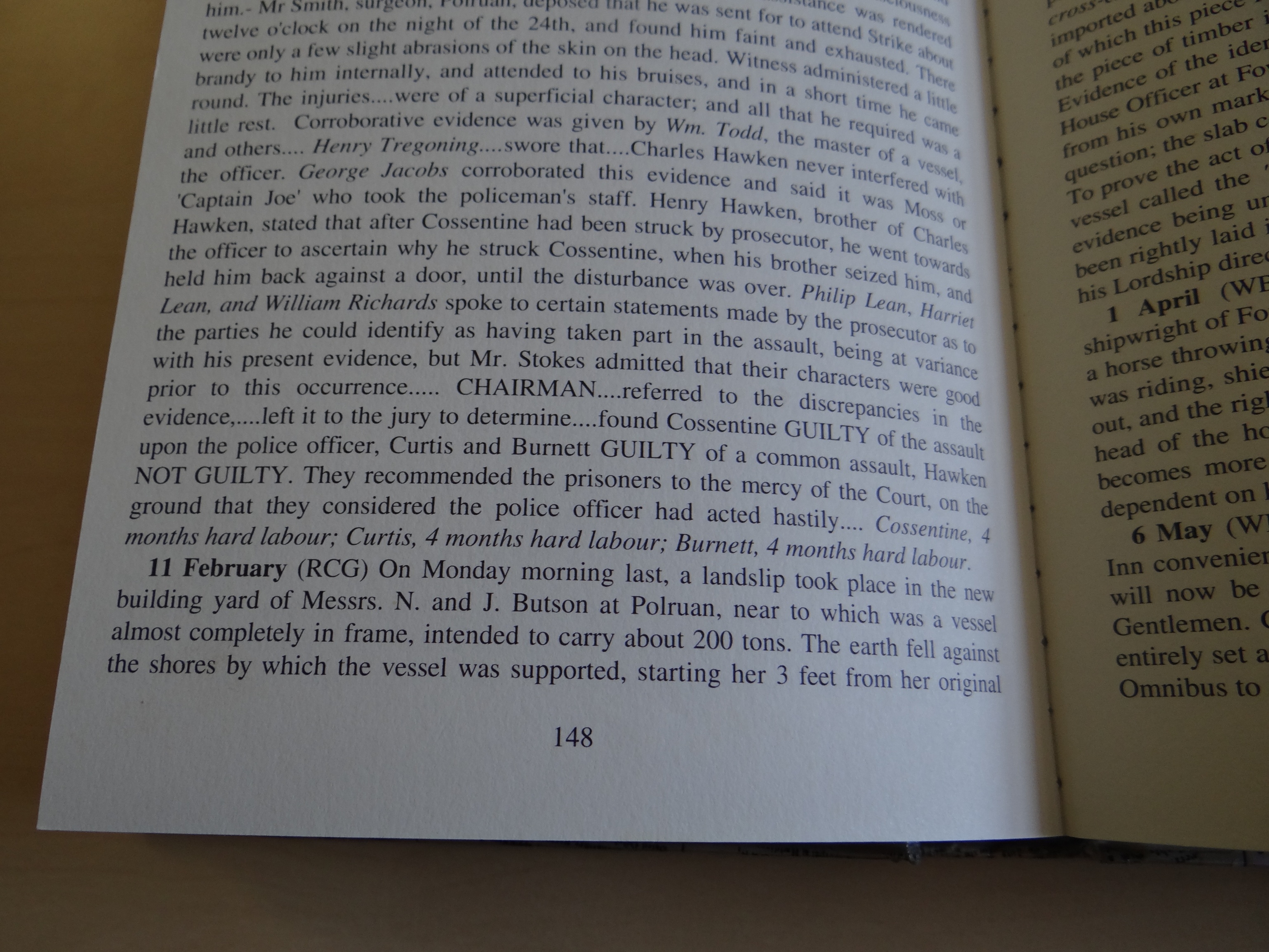 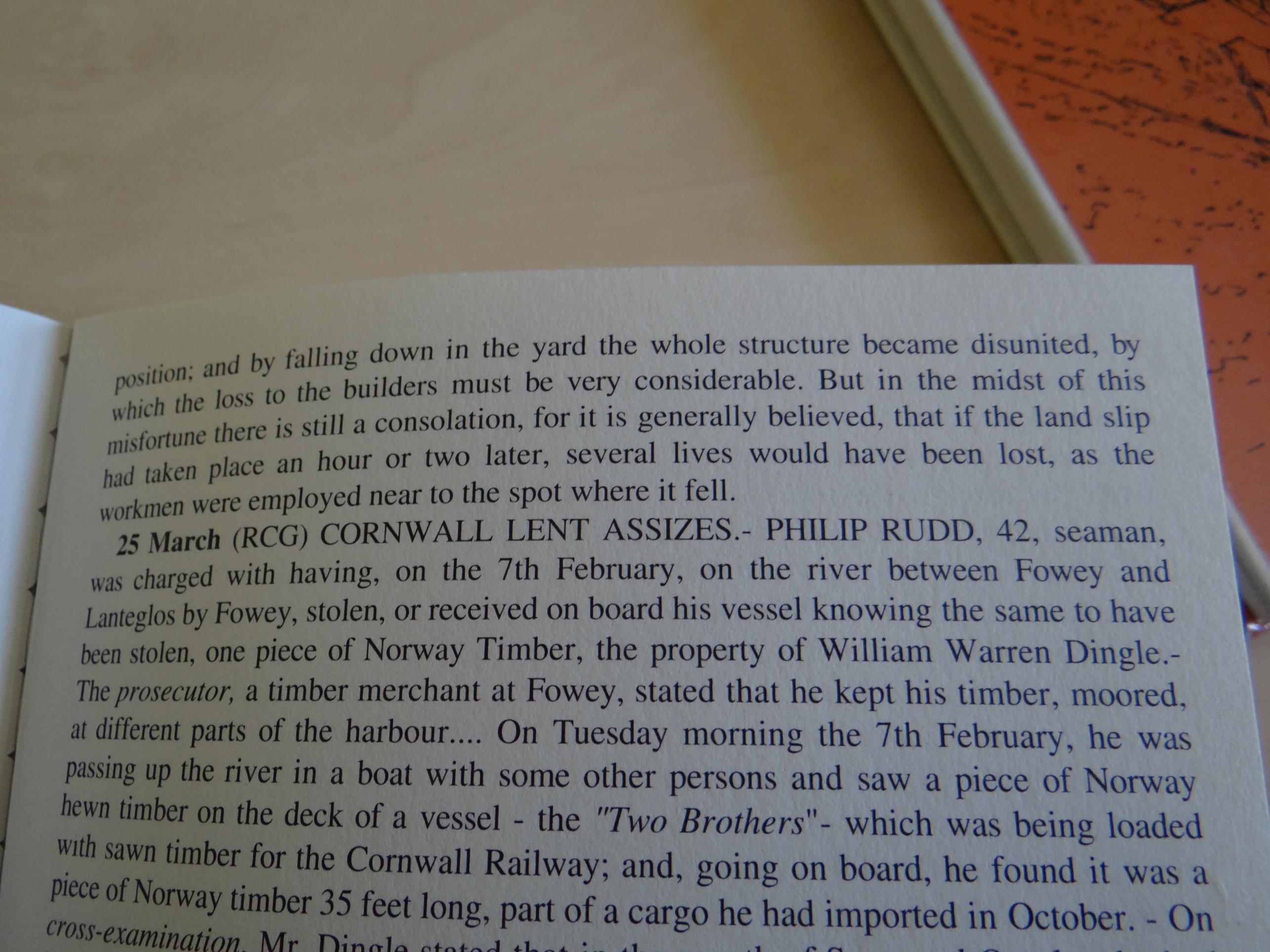 1870
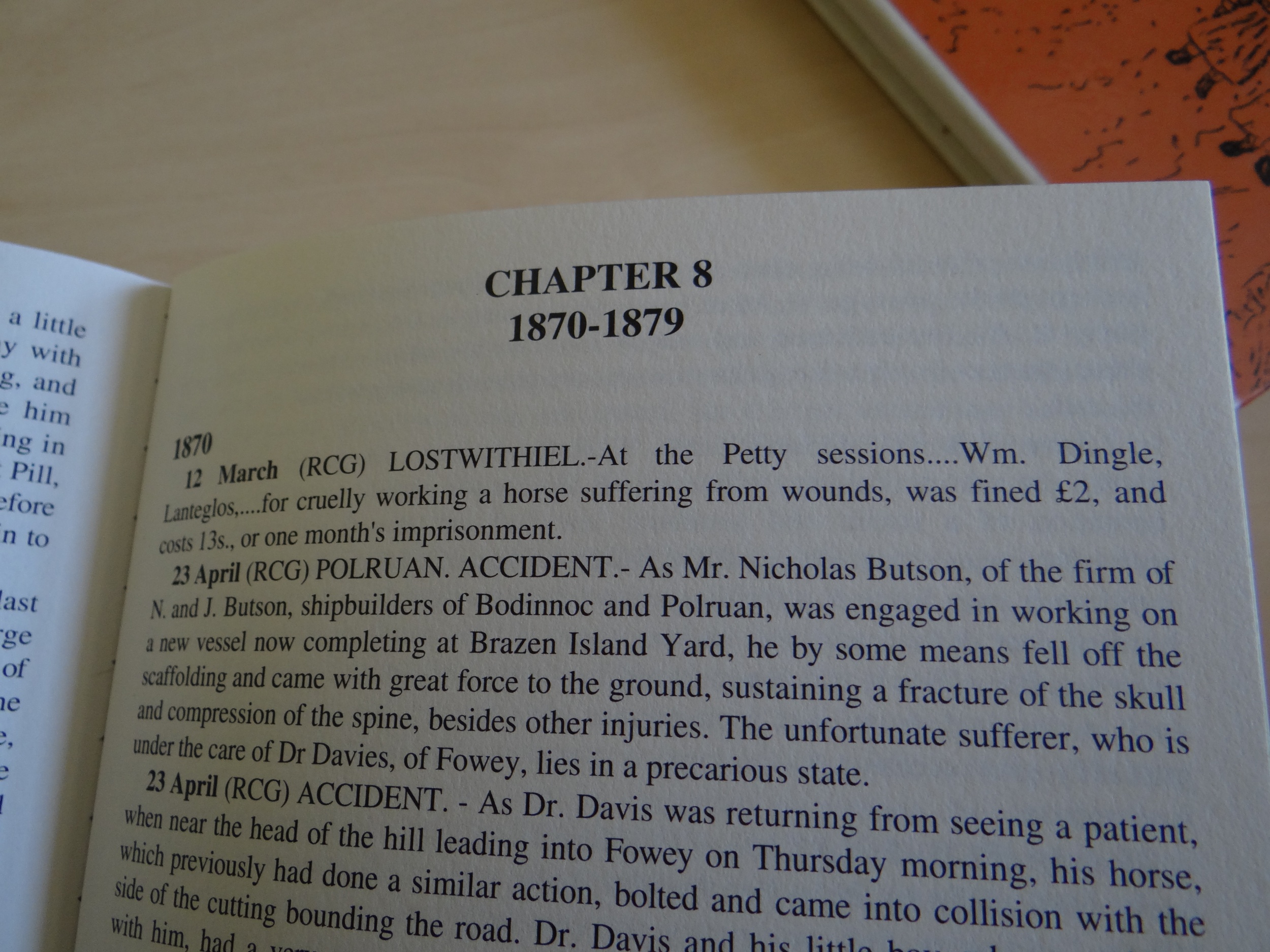 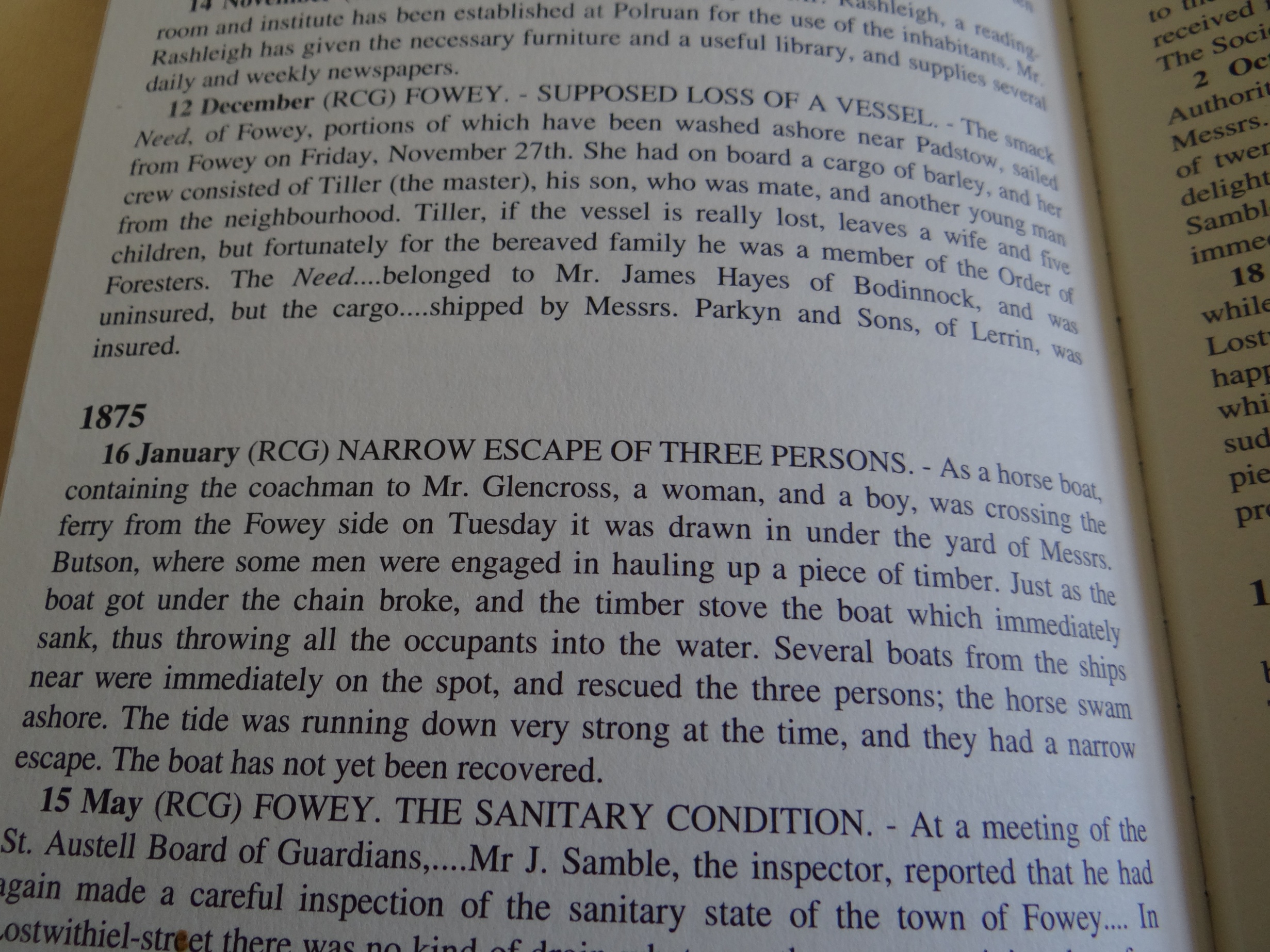